Grandpa’s Statements
Mathematics and Finance
Scenario
While helping your Grandfather to organize his papers, you find three bank statements.
These are the only three that you can find among the piles of paper.
First Statement
The starting balance for October of 1986 was $725.13

The ending balance was $727.55
Second Statement
The starting balance for December of 1990 was $856.40

The ending balance was $859.25
Third Statement
The starting balance for June of 2003 was $1410.80

The ending balance was $1415.50
What do you need to know?
What information would you need to know to figure out how much is in the account today?
More information
Your grandpa said he remembers opening that account when he earned his first $250, but he can’t remember what year that was.
He hasn’t added to the account or made any withdrawals since it was opened.
The bank account is still open.
Plot the Balance
Draw a graph that shows the balance in the account as a function of time.

Think about the best way to organize the information we have from the statements.
How much money is in the account today?
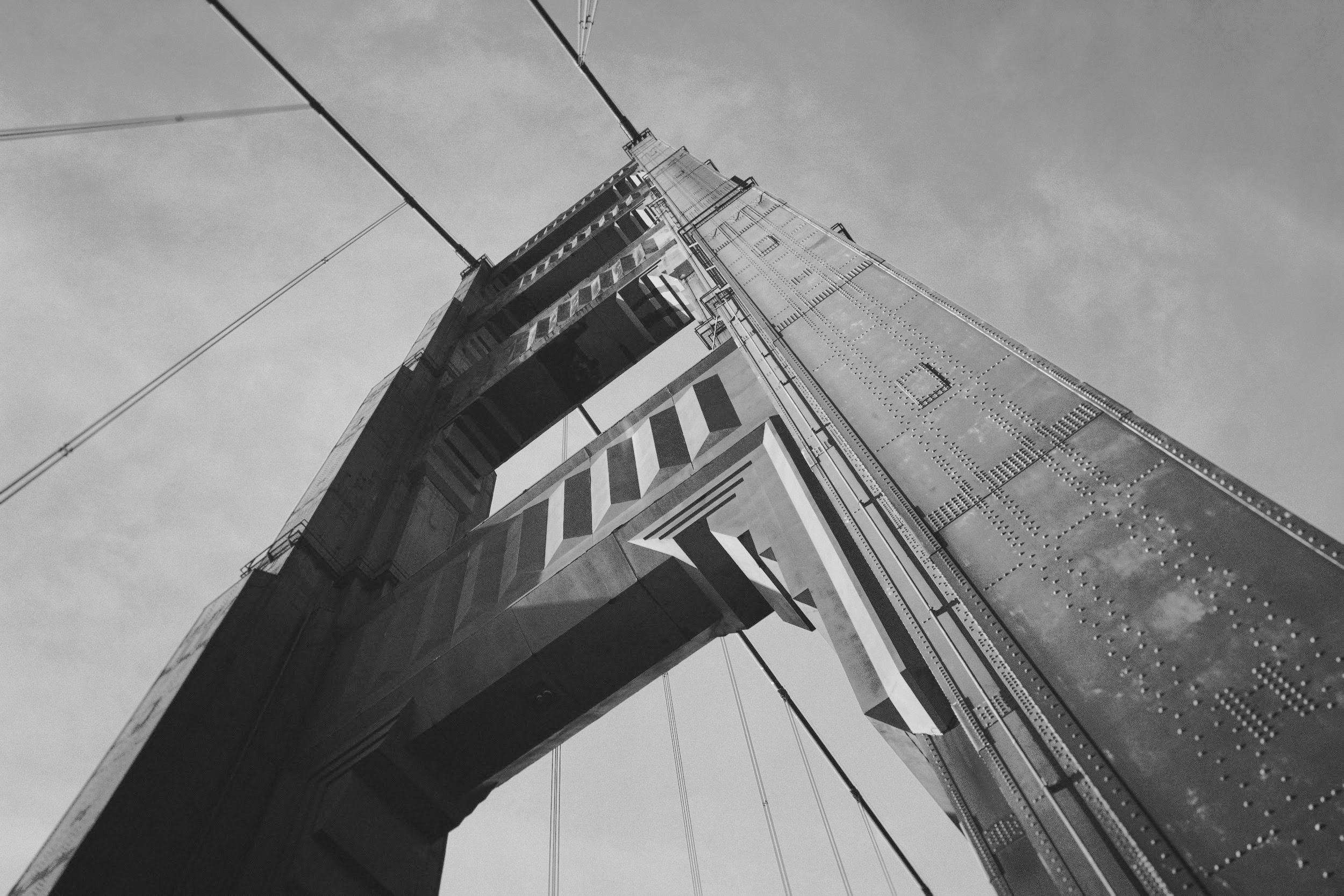 Beginnings
What year did grandpa open the account?